المحاضرة الثالثةمادة القانون الدولي الانساني/ الفصل الاول
المرحلة الثالثة / للشعبتين A,B

          م.م فادية حافظ جاسم                  أ.م.د رنا سلام امانة 
كلية الحقوق / جامعة النهرين
المبادئ الاساسية للقانون الدولي الانساني 

1- مبدأ التوازن بين الضرورات العسكرية والانجازات الانسانية .
2- مبدأ التقييد في اختيار وسائل القتال وأسالييبه .
3- مبدأ المعاملة الانسانية .
المبادئ العامة للقانون الدولي الانساني 

1- مبدأ صيانة الحرمات .
2- مبدأ عدم التمييز.
3- مبدأ الأمن .
المبادئ الخاصة  بضحايا الحرب 

مبدأ الحياد
مبدأ الحياة السوية 
مبدأ الحماية
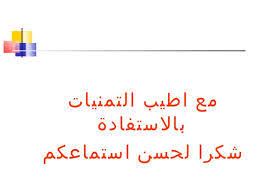